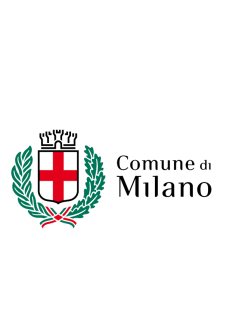 DIREZIONE SERVIZI CIVICI E MUNICIPI
Proposte di modifica al 
Regolamento dei Municipi del Comune di Milano
Commissione Consiliare 20 febbraio 2024
1
MODIFICHE PROPOSTE AL REGOLAMENTO DEI MUNICIPI
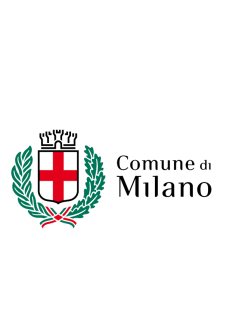 Le modifiche proposte sono ascrivibili a due gruppi:
I° gruppo: - le proposte di modifica sono state esaminate favorevolmente:
dall’Osservatorio sulle Municipalità in data 13 luglio 2022;
dalla Giunta comunale in data 29 luglio 2022;
	 - sulle proposte di modifica sono stati acquisiti i pareri dei Municipi;
	- le proposte di modifica e i contenuti dei pareri dei Municipi sono stati 	  esaminati:
dall’Osservatorio sulle Municipalità in data 22 novembre 2022; 
dalle Commissioni consiliari Affari Istituzionali e Città metropolitana e Servizi Civici, Rapporti con i Municipi e Digitalizzazione nella seduta congiunta del 11 ottobre 2022, con esposizione delle proposte dei Municipi ritenute accoglibili;
dalla Giunta comunale in data 29 novembre 2023, con accoglimento parziale delle proposte formulate dai Municipi.
DIREZIONE SERVIZI CIVICI E MUNICIPI
II° gruppo: - le proposte di modifica sono state esaminate favorevolmente:              
dall’Osservatorio sulle Municipalità in data 9 giugno 2023 e in data 18 ottobre 2023;
dalla Giunta comunale in data 29 novembre 2023;
-  sulle proposte di modifica sono stati acquisiti i pareri dei Municipi.
2
I° GRUPPO DI MODIFICHE GIA’ ESAMINATE DALLE COMMISSIONI CONSILIARI
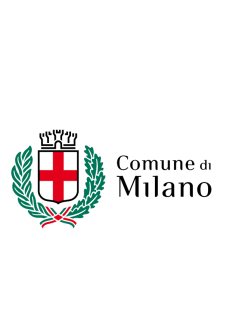 Esplicitazione dell’obbligo della motivazione in caso di scostamento dai pareri o dalle indicazioni espressi dai Municipi (art. 22);
Previsione generalizzata della facoltà dei Municipi di svolgere le sedute degli Organi Collegiali e delle Commissioni Consiliari Municipali in videoconferenza (artt. 27-48-51);
Modalità di notificazione delle convocazioni e degli atti degli Organi Collegiali e delle Commissioni Consiliari Municipali funzionali a contemperare le esigenze di certezza della notifica con quelle di efficienza, efficacia ed economicità della azione amministrativa (artt. 30-48-51);
Registrazioni audio od audiovideo delle sedute degli Organi Collegiali e delle Commissioni Consiliari Municipali in luogo del verbale integrale cartaceo, in analogia a quanto già avviene per le sedute del Consiglio Comunale (art. 32);
Modalità di funzionamento degli Organismi Municipali (art. 48);
Modifiche tecniche rese necessarie per coordinare il testo del Regolamento dei Municipi con quello degli altri Regolamenti comunali (artt. 29-30-33-42).
DIREZIONE SERVIZI CIVICI E MUNICIPI
3
II° GRUPPO DI MODIFICHE
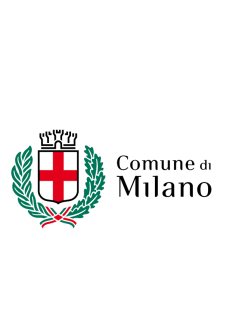 DIREZIONE SERVIZI CIVICI E MUNICIPI
Permessi temporanei di suolo pubblico per le piccole iniziative diffuse di carattere socio-culturale e di intrattenimento sul territorio milanese (PIDS);
Viabilità locale – itinerari e piste ciclabili;
Potenziamento del ruolo comunicativo dei Municipi;
Attribuzione di nuove funzioni consultive – interesse pubblico ai fini dell’autorizzazione in deroga ai limiti acustici;
Definizione delle competenze del Consiglio e della Giunta di Municipio;
Parere sullo schema di bilancio;
Consiglio di Municipio delle ragazze e dei ragazzi.
4
II° GRUPPO DI MODIFICHE
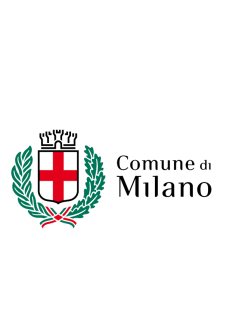 DIREZIONE SERVIZI CIVICI E MUNICIPI
1.Permessi temporanei di suolo pubblico per le piccole iniziative diffuse di carattere socio – culturale e di intrattenimento sul territorio milanese (PIDS). 

Ratio.
Attribuzione ai Municipi della competenza al rilascio dei permessi temporanei di suolo pubblico per le piccole iniziative diffuse di carattere socio – culturale e di intrattenimento sul territorio milanese (PIDS).
Deliberazione di Giunta comunale n. 813 del 3 giugno 2022.

Modifica dei seguenti articoli: 
art. 9 «Servizi alla Persona»: inserimento al comma 4 della lettera h bis;
art. 12 «Servizi culturali»: inserimento al comma 1 della lettera i;
art. 13 «Servizi sportivi»: modifica del comma 2.
5
1. Permessi temporanei di suolo pubblico per le piccole iniziative diffuse di carattere socio-culturale e di intrattenimento sul territorio milanese (PIDS) – Testo proposto.
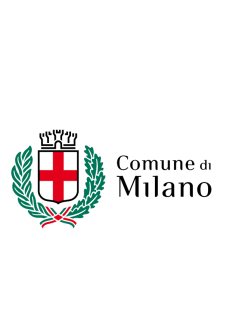 DIREZIONE SERVIZI CIVICI E MUNICIPI
6
1. Permessi temporanei di suolo pubblico per le piccole iniziative diffuse di carattere socio-culturale e di intrattenimento sul territorio milanese (PIDS) – Testo proposto
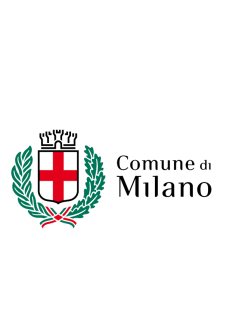 DIREZIONE SERVIZI CIVICI E MUNICIPI
7
1. Permessi temporanei di suolo pubblico per le piccole iniziative diffuse di carattere socio-culturale e di intrattenimento sul territorio milanese (PIDS) – Testo proposto.
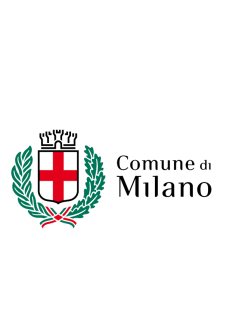 DIREZIONE SERVIZI CIVICI E MUNICIPI
8
1. Permessi temporanei di suolo pubblico per le piccole iniziative diffuse di carattere socio-culturale e di intrattenimento sul territorio milanese (PIDS)
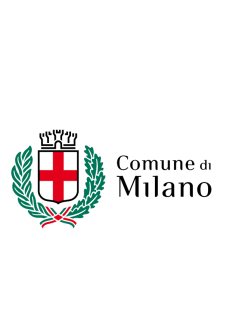 DIREZIONE SERVIZI CIVICI E MUNICIPI
Pareri dei Municipi.
PARERE FAVOREVOLE: Municipi 1, 2 , 3, 4, 5, 6, 7, 8.

PARERE UNITARIO CONTRARIO - Sulla singola proposta orientamento favorevole:  Municipio 9.
9
II° GRUPPO DI MODIFICHE
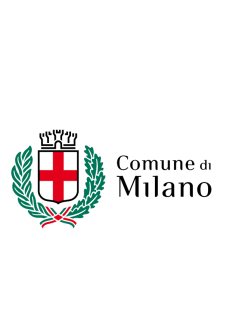 DIREZIONE SERVIZI CIVICI E MUNICIPI
2.Viabilità locale - Itinerari e piste ciclabili.  

Ratio.
Attribuzione ai Municipi della formulazione di proposte di itinerari e piste ciclabili per l’ambito del territorio di competenza.


Modifica del seguente articolo: 
art. 18 «Viabilità locale»: inserimento del comma 4.
10
2. Viabilità locale – itinerari e piste ciclabili – Testo proposto.
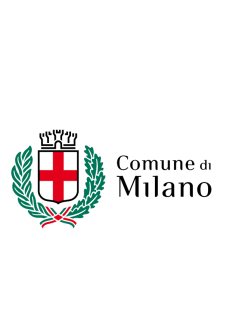 DIREZIONE SERVIZI CIVICI E MUNICIPI
11
2. Viabilità locale – itinerari e piste ciclabili
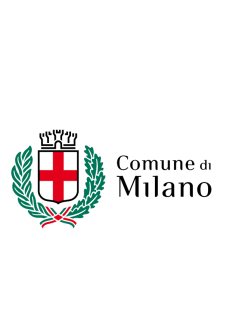 DIREZIONE SERVIZI CIVICI E MUNICIPI
Pareri dei Municipi.
PARERE FAVOREVOLE: Municipi 2, 3, 7. 

PARERE FAVOREVOLE CON OSSERVAZIONI:  Municipi 1, 4, 5, 6, 8.

M1 – propone inserimento della previsione nel comma 1;
M4 , M6 e M8– dopo piste ciclabili aggiungere «e relative componenti funzionali»;
M5 – ampliamento delle competenze non solo alle aree, ma anche ai percorsi pedonali (comma1) e inserimento nel comma 4 del seguente inciso «con indicazione anche delle componenti funzionali e delle possibili modifiche connesse alla viabilità».

PARERE UNITARIO CONTRARIO - Sulla singola proposta orientamento favorevole: Municipio 9.
12
II° GRUPPO DI MODIFICHE
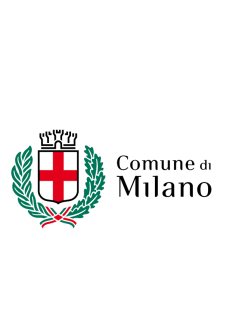 DIREZIONE SERVIZI CIVICI E MUNICIPI
3.Potenziamento del ruolo comunicativo dei Municipi.  

Ratio.
Attribuzione ai Municipi della gestione, oltre che dei portali web, dei social network, secondo gli indirizzi e le modalità indicate a livello comunale centrale.
Deliberazione di Giunta comunale n. 1539 del 28 ottobre 2022 di indirizzo politico per la valorizzazione del ruolo comunicativo dei Municipi.
Determinazione dirigenziale n. 2602 del 30 marzo 2023 con cui è stato affidato all'operatore Be Content Communication S.r.l.  il servizio di comunicazione dei social network per i Municipi. 

Art. 20 «Funzione di relazione, informazione e comunicazione con i cittadini»: modifica comma 1, lettera a.
13
3. Potenziamento del ruolo comunicativo dei Municipi –Testo proposto.
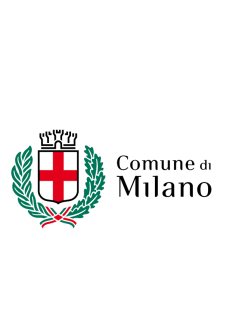 DIREZIONE SERVIZI CIVICI E MUNICIPI
1455555Q
3. Potenziamento del ruolo comunicativo dei Municipi
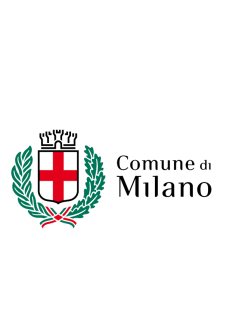 DIREZIONE SERVIZI CIVICI E MUNICIPI
Parere dei Municipi.
PARERE FAVOREVOLE:  Municipi 1, 2, 3, 4, 5, 6, 7, 8.

PARERE UNITARIO CONTRARIO - sulla singola proposta orientamento favorevole: Municipio 9.
15
II° GRUPPO DI MODIFICHE
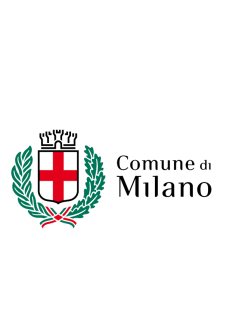 DIREZIONE SERVIZI CIVICI E MUNICIPI
4.Attribuzione di nuove funzioni consultive.  

Ratio.
Attribuzione ai Municipi del parere in merito al rilascio delle autorizzazioni in deroga ai valori limite vigenti per le sorgenti sonore relativamente ad eventi con finalità socio-ricreative e di animazione di esclusiva rilevanza municipale, per i quali sussista un rilevante interesse pubblico per il quartiere.
Conferenza dei Presidenti dei Municipi del 13 aprile 2023.

Art. 22 «Funzioni consultive»: modifica comma 1 con inserimento della lettera m.
16
4. Attribuzione di nuove funzioni consultive – interesse pubblico ai fini dell’autorizzazione in deroga ai limiti acustici – Testo proposto.
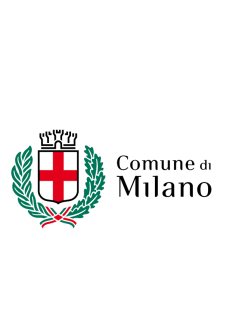 DIREZIONE SERVIZI CIVICI E MUNICIPI
17
4. Attribuzione di nuove funzioni consultive – interesse pubblico ai fini dell’autorizzazione in deroga ai limiti acustici
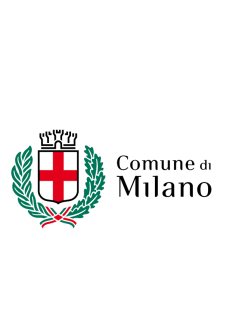 DIREZIONE SERVIZI CIVICI E MUNICIPI
Pareri dei Municipi.
PARERE FAVOREVOLE:  Municipi 1, 2, 3, 4, 5, 6, 7.

PARERE NON RESO: Municipio 8.

PARERE UNITARIO CONTRARIO- Contrario anche sulla singola proposta, «essendo un procedimento unicamente autorizzativo»: Municipio 9.
18
II° GRUPPO DI MODIFICHE
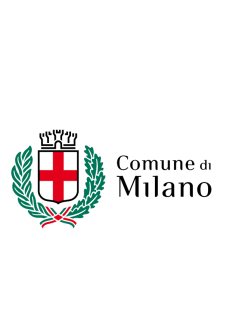 DIREZIONE SERVIZI CIVICI E MUNICIPI
5.Definizione delle competenze del Consiglio e della Giunta di Municipio. 

Ratio.
Definizione del perimetro delle competenze degli Organi collegiali municipali. 

Modifica dei seguenti articoli: 
art. 24 «Attribuzioni e funzionamento» del Consiglio di Municipio: modifica del comma 1 lettera k - pareri;
art. 39 «Attribuzioni e funzionamento» della Giunta di Municipio: inserimento del comma 4 bis - pareri;
art. 30 «Ordine del giorno delle sedute» del Consiglio di Municipio: modifica comma 4.
19
II° GRUPPO DI MODIFICHE
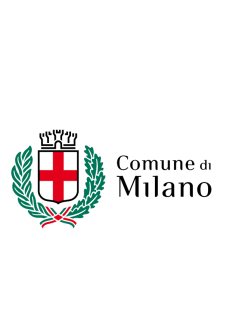 5.Definizione delle competenze del Consiglio e della Giunta di Municipio. 
Art. 22 del Vigente Regolamento dei Municipi - Funzioni consultive. 
La consultazione del Municipio da parte del livello comunale centrale è obbligatoria nel processo di formazione dei seguenti provvedimenti:
modifiche dello Statuto;
revisione dei Regolamenti attinenti le Municipalità, il loro funzionamento e funzioni, i confini zonali, gli istituti di partecipazione dei cittadini;
aggiornamento del Piano di Governo del Territorio e degli strumenti di pianificazione attuativa e loro varianti;
adozione ed aggiornamenti del Programma triennale delle opere pubbliche e dell’elenco annuale dei lavori;
approvazione e revisione dei Piani Urbani del Traffico e della Mobilità;
revisione del Piano di zonizzazione acustica ed approvazione dei Piani di risanamento acustico e loro varianti;
aggiornamento del Piano dei cimiteri;
approvazione dell’istituzione dei mercati d’interesse territoriale e relativa disciplina;
aggiornamento del Piano di zona dei servizi sociali;
revisione dei Regolamenti riguardanti tutti i servizi alla persona;
approvazione dei progetti di riqualificazione degli immobili e delle aree d’interesse municipale;
approvazione delle opere di urbanizzazione secondaria e servizi di interesse del territorio municipale.
DIREZIONE SERVIZI CIVICI E MUNICIPI
20
5. Definizione delle competenze del Consiglio e della Giunta di Municipio – Testo proposto
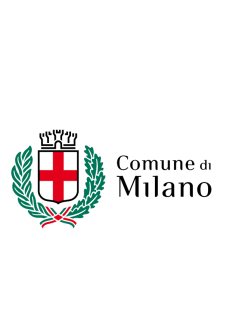 DIREZIONE SERVIZI CIVICI E MUNICIPI
21
5. Definizione delle competenze del Consiglio e della Giunta di Municipio – Testo proposto.
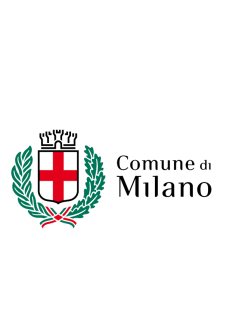 DIREZIONE SERVIZI CIVICI E MUNICIPI
22
5. Definizione delle competenze del Consiglio e della Giunta di Municipio
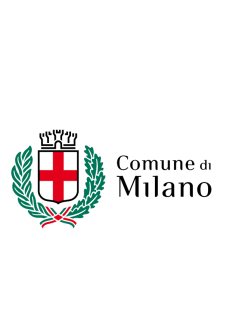 Pareri dei Municipi relativamente a proposte artt. 24 e 39.
DIREZIONE SERVIZI CIVICI E MUNICIPI
PARERE FAVOREVOLE CON OSSERVAZIONI ART. 24: 
     Municipi 1, 3, 7: inserire anche le lettere k) e l);
     Municipio 2: inserire anche la lettera l);
     Municipi 4, 5: mantenere l’attuale formulazione.
    

PARERE FAVOREVOLE CON OSSERVAZIONI ART. 39: 
     Municipi 1, 7: togliere le lettere k) e l) ed inserire prima della lettera m) il seguente inciso  «sulla base di indirizzi generali resi dal Consiglio di Municipio»;
     Municipio 2: togliere la lettera l);
     Municipio 3: togliere le lettere k), l) e m) ed inserire il seguente inciso  «sulla base di indirizzi generali resi dal Consiglio di Municipio»;
     Municipi 4, 5: togliere il riferimento all’art. 22 e alle lettere k), l) e m).

PARERE CONTRARIO ARTT 24 e 39: Municipi 6, 8, 9.
23
5. Definizione delle competenze del Consiglio e della Giunta di Municipio – Testo proposto.
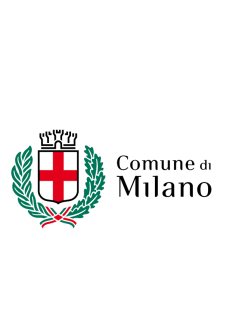 DIREZIONE SERVIZI CIVICI E MUNICIPI
24
5. Definizione delle competenze del Consiglio e della Giunta di Municipio
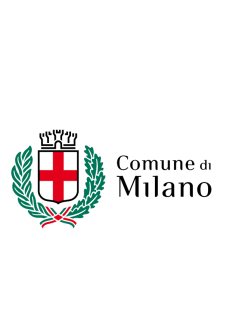 Pareri dei Municipi.
DIREZIONE SERVIZI CIVICI E MUNICIPI
PARERE FAVOREVOLE : Municipi 1, 2, 3, 4, 5, 7, 8.

PARERE UNITARIO CONTRARIO - Sulla singola proposta orientamento favorevole:  Municipio 9.

PARERE CONTRARIO: Municipio 6, «tale modifica risulterebbe troppo vincolante, limita eccessivamente il dibattito consiliare, sia negli interventi sia dei consiglieri sia dei cittadini interessati al diritto di oratoria».
25
II° GRUPPO DI MODIFICHE
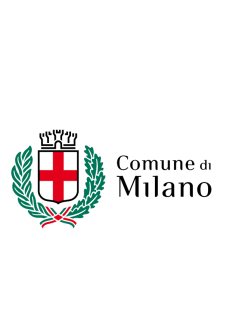 DIREZIONE SERVIZI CIVICI E MUNICIPI
6. Partecipazione  dei Municipi al  processo  di   elaborazione   e approvazione  del   Bilancio   di   previsione.

Ratio.
Revisione del ruolo dei Municipi nel processo di formazione del Bilancio, anche in coerenza con quanto previsto dal D.M 25 luglio 2023, recante «Aggiornamento degli allegati al decreto legislativo 23 giugno 2011, n. 188, recante: «Disposizioni in materia di armonizzazione dei sistemi contabili e degli schemi di bilancio delle regioni, degli enti locali e dei loro organismi, a norma degli articoli 1 e 2 della legge 5 maggio 2009, n. 42».

Modifica art. 60, comma 2.
26
MODIFICHE AL REGOLAMENTO DEI MUNICIPI
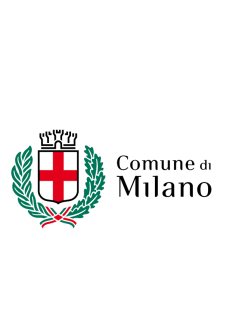 DIREZIONE SERVIZI CIVICI E MUNICIPI
Partecipazione  dei Municipi al  processo  di   elaborazione   e approvazione  del   Bilancio   di   previsione.


Art. 101 Statuto Comunale «Risorse del Municipio».

Comma 3: «I Municipi concorrono, per quanto di competenza, alla definizione del Bilancio del Comune di Milano ed alle relative variazioni di Bilancio, alla salvaguardia degli equilibri di Bilancio ed al perseguimento degli obiettivi di finanza pubblica; le modalità della loro partecipazione e i conseguenti rapporti con gli Organi dell'Ente sono individuati nel Regolamento comunale dei Municipi e nel Regolamento di Contabilità … omissis….».
27
MODIFICHE AL REGOLAMENTO DEI MUNICIPI
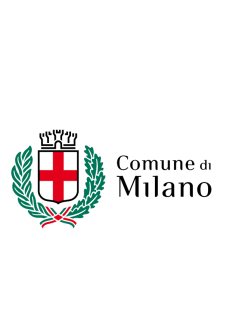 DIREZIONE SERVIZI CIVICI E MUNICIPI
Partecipazione  dei Municipi al  processo  di   elaborazione   e approvazione  del   Bilancio   di   previsione .

L’art. 60 del Regolamento dei Municipi, recante «Determinazione delle dotazioni annue dei Municipi», disciplina le modalità di partecipazione dei Municipi al processo di programmazione della gestione finanziaria del Comune ai fini dell’individuazione delle dotazioni finanziarie annue da assegnare ad ogni Municipio, nell’ambito delle risorse complessivamente a disposizione dell’Ente.
Il concorso dei Municipi alla formazione del Bilancio di previsione si concretizza, in particolare, nell’approvazione da parte del Consiglio di ciascun Municipio, su proposta del relativo Organo esecutivo, del Documento di programmazione e previsione annuale e triennale “in cui vengono individuate le risorse finanziarie ritenute necessarie per l’esercizio delle funzioni attribuite o delegate al Municipio medesimo” da presentare alla Giunta comunale (cfr. combinato disposto dell’art. 24, comma 2, lettera c), dell’art. 39, comma 3, e dell’art. 60 commi 1 e 2, del Regolamento dei Municipi).
28
Il DECRETO MINISTERIALE 25 luglio 2023
Partecipazione  dei Municipi al  processo  di   elaborazione   e approvazione  del   Bilancio   di   previsione
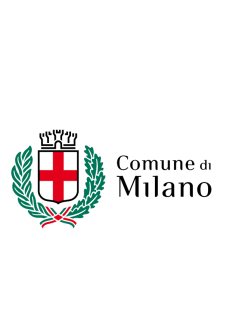 Art. 1. comma 9.3.2  “Il processo di bilancio degli enti locali  articolati  in circoscrizioni o municipi».  
«Dai regolamenti di contabilita' degli enti locali articolati in circoscrizioni risulta  che  le  modalita'  di  partecipazione  delle circoscrizioni  o  dei  municipi  al  processo  di   elaborazione   e approvazione  del   bilancio   di   previsione,   sono   disciplinate prevedendo: 
a) forme eventuali di concorso alla formazione  del  bilancio di  previsione,  ad  esempio  attraverso  segnalazioni  del   proprio fabbisogno  finanziario,  proposte  delle   risorse   da   assegnare, l'indicazione delle spese vincolate di competenza, ecc. 
b) un parere obbligatorio, non vincolante,  sullo  schema  di bilancio approvato dall'organo esecutivo. 
Le varie forme di concorso  alla  formazione  del  bilancio  di previsione e il parere obbligatorio  sono  inseriti  nelle  fasi  del processo di bilancio di cui  al  paragrafo  9.3.1  senza  determinare ritardi nell'approvazione del bilancio. Ad esempio, le proposte delle circoscrizioni sono richieste  e  trasmesse  secondo  le  tempistiche previste per i responsabili degli uffici, e il parere obbligatorio delle circoscrizioni, costituendo un atto istruttorio non provvedimentale, è richiesto contestualmente al parere dell’organo di revisione».
DIREZIONE SERVIZI CIVICI E MUNICIPI
29
6. Parere sullo schema di Bilancio – Testo proposto.
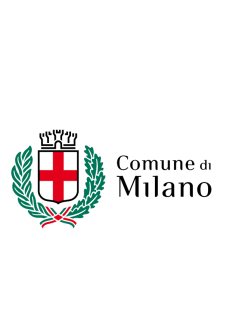 DIREZIONE SERVIZI CIVICI E MUNICIPI
30
6. Parere sullo schema di bilancio – Testo proposto
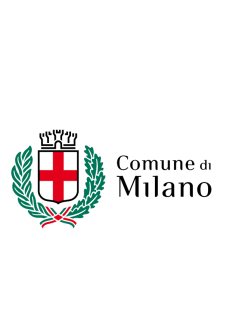 DIREZIONE SERVIZI CIVICI E MUNICIPI
31
6. Parere sullo schema di bilancio – Testo proposto
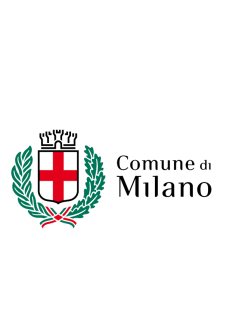 DIREZIONE SERVIZI CIVICI E MUNICIPI
32
6. Parere sullo schema di bilancio – Testo proposto
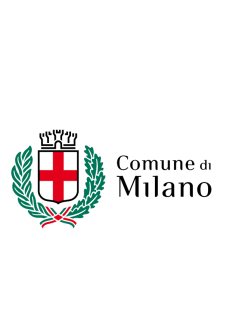 DIREZIONE SERVIZI CIVICI E MUNICIPI
33
6. Parere sullo schema di Bilancio
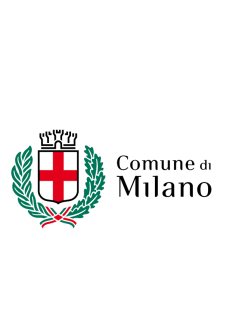 DIREZIONE SERVIZI CIVICI E MUNICIPI
Pareri dei Municipi.
PARERE FAVOREVOLE:  Municipi 1, 2, 3, 4, 5, 6, 7, 8.

PARERE UNITARIO CONTRARIO - Sulla singola proposta orientamento favorevole: Municipio 9.
34
II° GRUPPO DI MODIFICHE
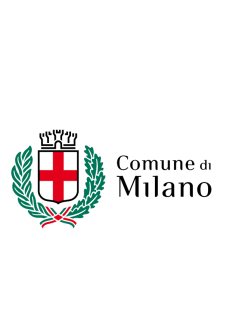 DIREZIONE SERVIZI CIVICI E MUNICIPI
Consiglio di Municipio delle Ragazze e dei Ragazzi.  

Ratio.
Attribuzione ai Municipi dell’istituzione dei Consigli dei ragazzi e delle ragazze quale forma permanente di partecipazione a livello municipale. 

Inserimento dell’art. 68 bis, rubricato «Consiglio di Municipio delle ragazze e dei ragazzi»  nel Titolo VI «Informazione, trasparenza e partecipazione».
35
7. Consiglio di Municipio delle ragazze e dei ragazzi – Testo proposto
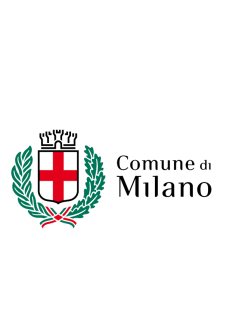 DIREZIONE SERVIZI CIVICI E MUNICIPI
36
7. Consiglio di Municipio delle ragazze e dei ragazzi
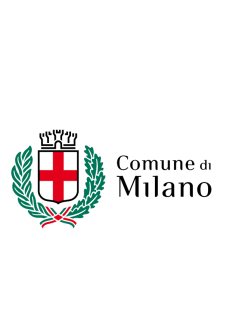 DIREZIONE SERVIZI CIVICI E MUNICIPI
Pareri dei Municipi.
PARERE FAVOREVOLE: Municipi 1, 2, 3, 5, 6, 7, 8.

PARERE FAVOREVOLE CON OSSERVAZIONI: Municipio 4: sostituzione del termine «istituiscono» con il seguente inciso «possono istituire». 

PARERE UNITARIO CONTRARIO - Sulla singola proposta orientamento favorevole: Municipio 9.
37